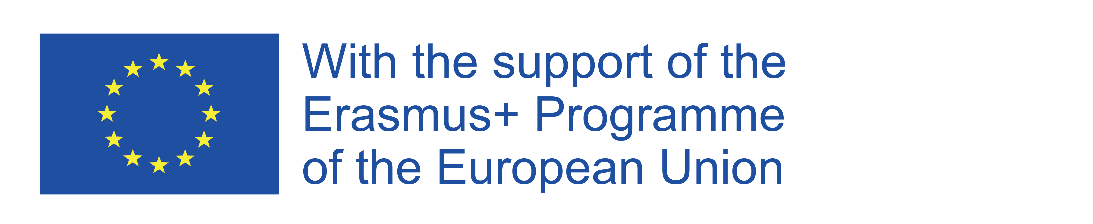 Weiterbildung von Bauarbeitern in der Holzbauweise für energieeffiziente Gebäude
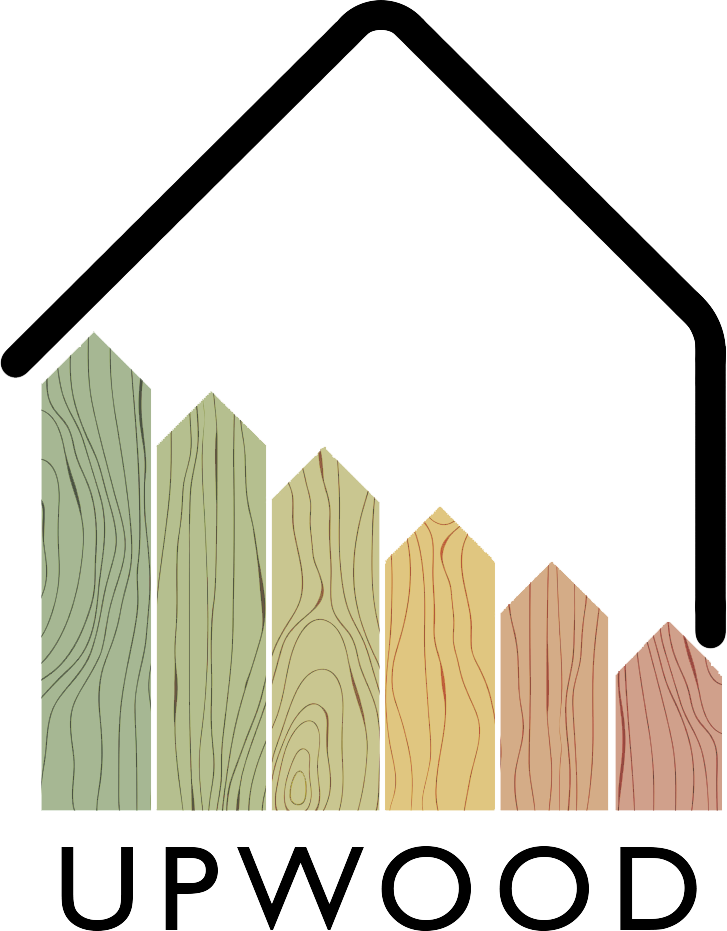 Upwood projekt
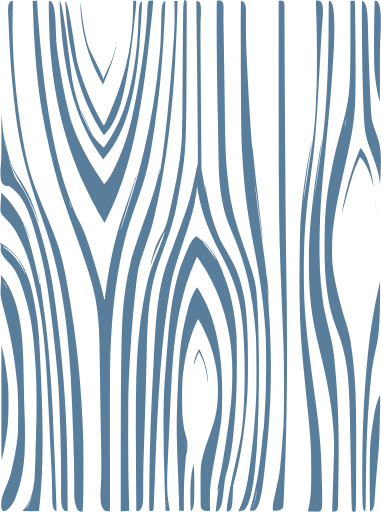 Projektziel
UPWOOD bildet eine strategische Partnerschaft zur Verbesserung der arbeitsbasierten Berufsbildung, indem sie Bildungsressourcen entwickelt und zur Verfügung stellt, um den aktuellen und neu entstehenden Bedarf an beruflichen Qualifikationen für energieeffiziente und innovative Holzbauweise zu decken. 

 Projektzeitraum: Oktober 2019 - März 2022
 Dauer: 30 Monate
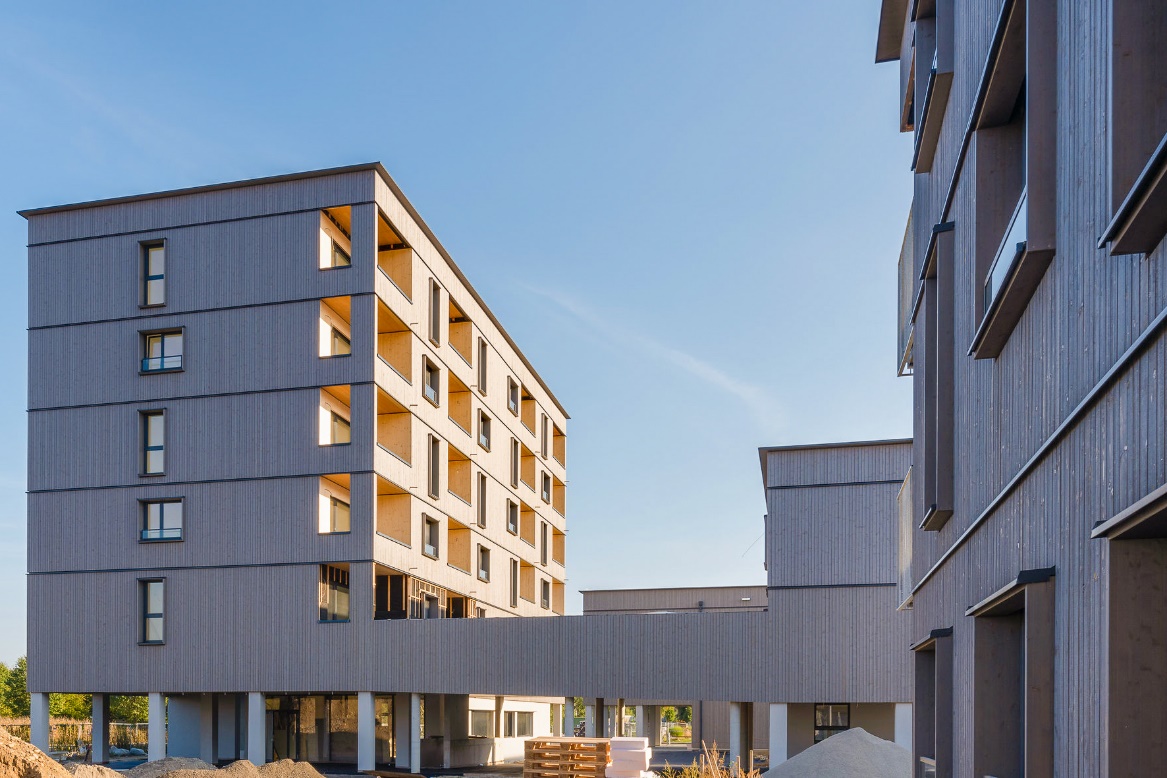 ©Pierer/WOHNBAUGRUPPE ENNSTAL
Ziele
1
2
3
Zielgruppe
PROJEKTPARTNER
Holzcluster Steiermark
Projektleitung in UPWOOD. Entwicklung und Umsetzung von Projekten entlang der Wertschöpfungskette Holz, mit besonderem Schwerpunkt auf Holzbau.
EXELIA
Unternehmen für kreative Lernlösungen mit Sitz in Athen, Griechenland, das sich auf Berufsausbildung mit innovativen Methoden spezialisiert.
LVT
Renommierte technische Ausbildungsstätte in Lettland, die professionelle Ausbildungsprogramme anbietet, einschließlich Bauwesen und Holzverarbeitung.
Universitat Politècnica de València
Öffentliche akademische Institution, die sich der Forschung und Lehre auf dem Gebiet der Bautechnologien widmet.
Woodpolis
Expertenorganisation mit Sitz in Finnland, die Ausbildungs- und Produktentwicklungsdienste für den Holzbau anbietet.
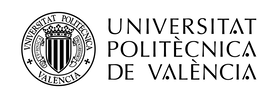 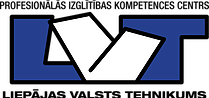 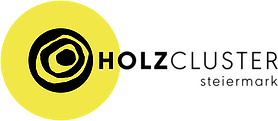 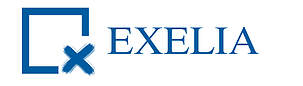 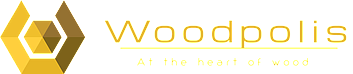 Wichtigste Ergebnisse (1/2)
Wichtigste Ergebnisse (2/2)
ZU ERWARTENDE ERGEBNISSE
Lernmaterialien für die Bereitstellung von Ausbildungsangeboten in innovativen und energieeffizienten Holzbautechnologien, -methoden und -anwendungen im Bauwesen für gegenwärtige und zukünftige Bauarbeiter. 
Nationaler Informationstag in jedem Partnerland, um die Projektergebnisse bekannt zu machen und eine offene Diskussion über die Erhöhung der Qualität und Effektivität des Berufsbildungsangebots in Gang zu setzen.
Ein Positionspapier zur Unterstützung der Entscheidungsfindung und zur Förderung der Einbeziehung der Holzbauweisen in die Anforderungen an Fertigkeiten im Bauwesen in den europäischen e-Competence-Rahmen. 
Eine Zertifikatsergänzung für die Integration von Holzbaukompetenzen im Bauwesen in Zertifizierungsprogramme.
AUFTAKTVERANSTALTUNG
Die UPWOOD Auftaktveranstaltung wurde vom Projektkoordinator Holzcluster Steiermark am 12. November 2019 in Graz, Österreich, organisiert.
Die Partner diskutierten ihre Rollen und skizzierten die Aktivitäten sowie die Aufgaben des Projektmanagements, die während des gesamten Projekts durchgeführt werden sollen. Besonderes Augenmerk & Diskussion wurde auf die Aufgaben des 1. Semesters gelegt.
Die für die Entwicklung des intellektuellen Outputs O1 vorgesehenen Aufgaben wurden besprochen.
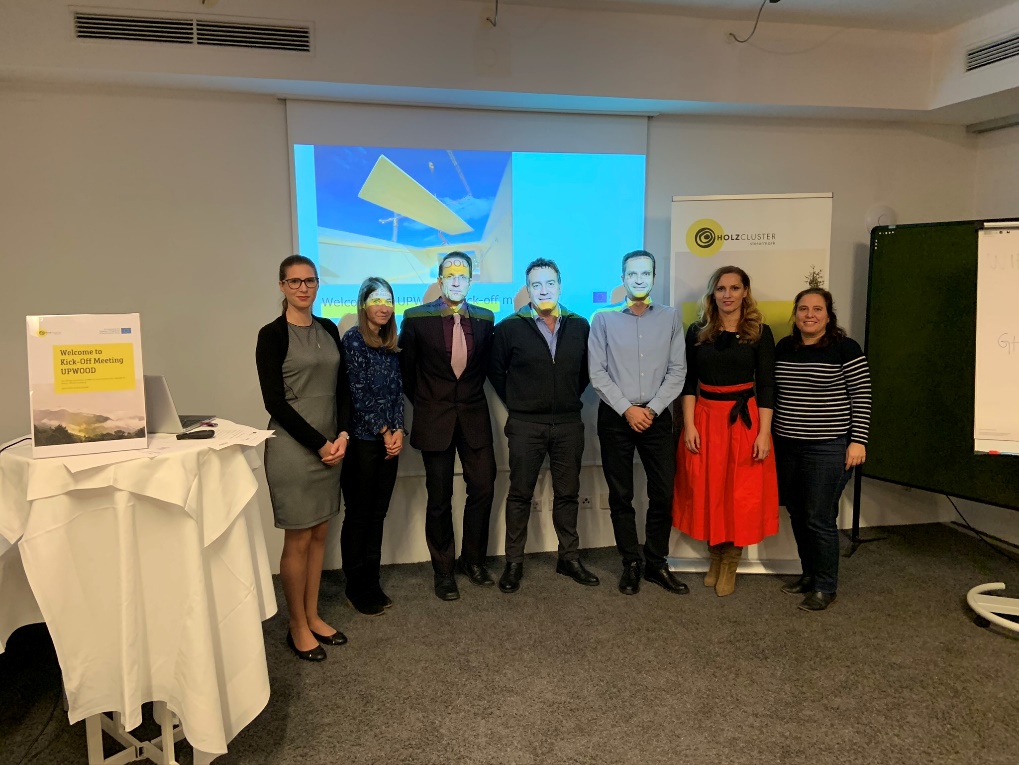 UPWOOD Auftaktveranstaltung 
Graz, Austria, 12 November 2019
ACTIVITY PROGRESS
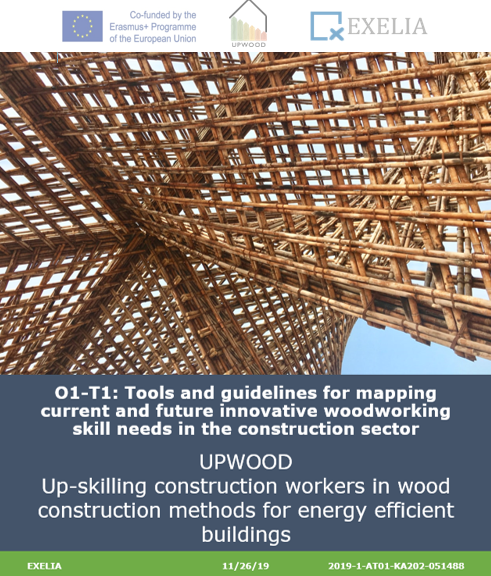 O1 UPWOOD Arbeitsbasierte Lernergebnisse
In den ersten Monaten des Projekts wurde auf Grundlage der von EXELIA unter Mitwirkung aller Partner entwickelten Methodik eine Online-Umfrage erarbeitet, um die Fertigkeiten, Kenntnisse und Kompetenzen zu ermitteln, die von WBL-Lernenden im Bausektor benötigt werden, um energieeffiziente Holzbauanwendungen und -methoden durchzuführen.

Darüber hinaus führten die Partner Recherchen über die relevanten Lehrberufe im Bausektor in ihrem eigenen Land durch, um Trends im Qualifikationsangebot zu ermitteln. 

Der UPWOOD-Lernergebnisbericht wird auf Grundlage des gesammelten Inputs entwickelt.
Kontakt: 	Mag. Visnja Koscak	Holzcluster Steiermark GmbH	T +043 (0) 316-58 78 50 – 220	koscak@holzcluster-steiermark.at
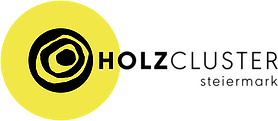 Follow us:
www.upwoodproject.eu
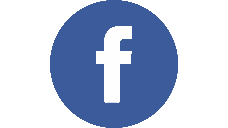 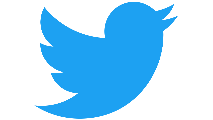 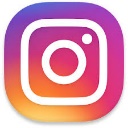 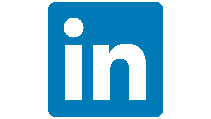 DISCLAIMER: “Die Unterstützung der Europäischen Kommission für die Erstellung dieser Veröffentlichung stellt keine Billigung des Inhalts dar, welcher nur die Ansichten der Verfasser wiedergibt, und die Kommission kann nicht für eine etwaige Verwendung der darin enthaltenen Informationen haftbar gemacht werden.“